China & Japan: a tale of two societies
1800 – 1914
Revolution in China
Fall of the Qing Dynasty – 1911
Tried to reform after Boxer Rebellion
Emerging new elite – intellectuals, merchants, professionals
Reforms did not help peasants
Rise of Sun Yatsen
Formed Revive China Society
1905 – formed Nationalist Party
Three People’s Principles
Nationalism
Democracy
Right to pursue livelihoods
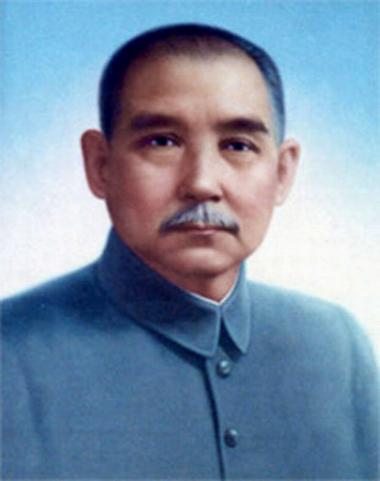 Revolution of 1911 & Civil War
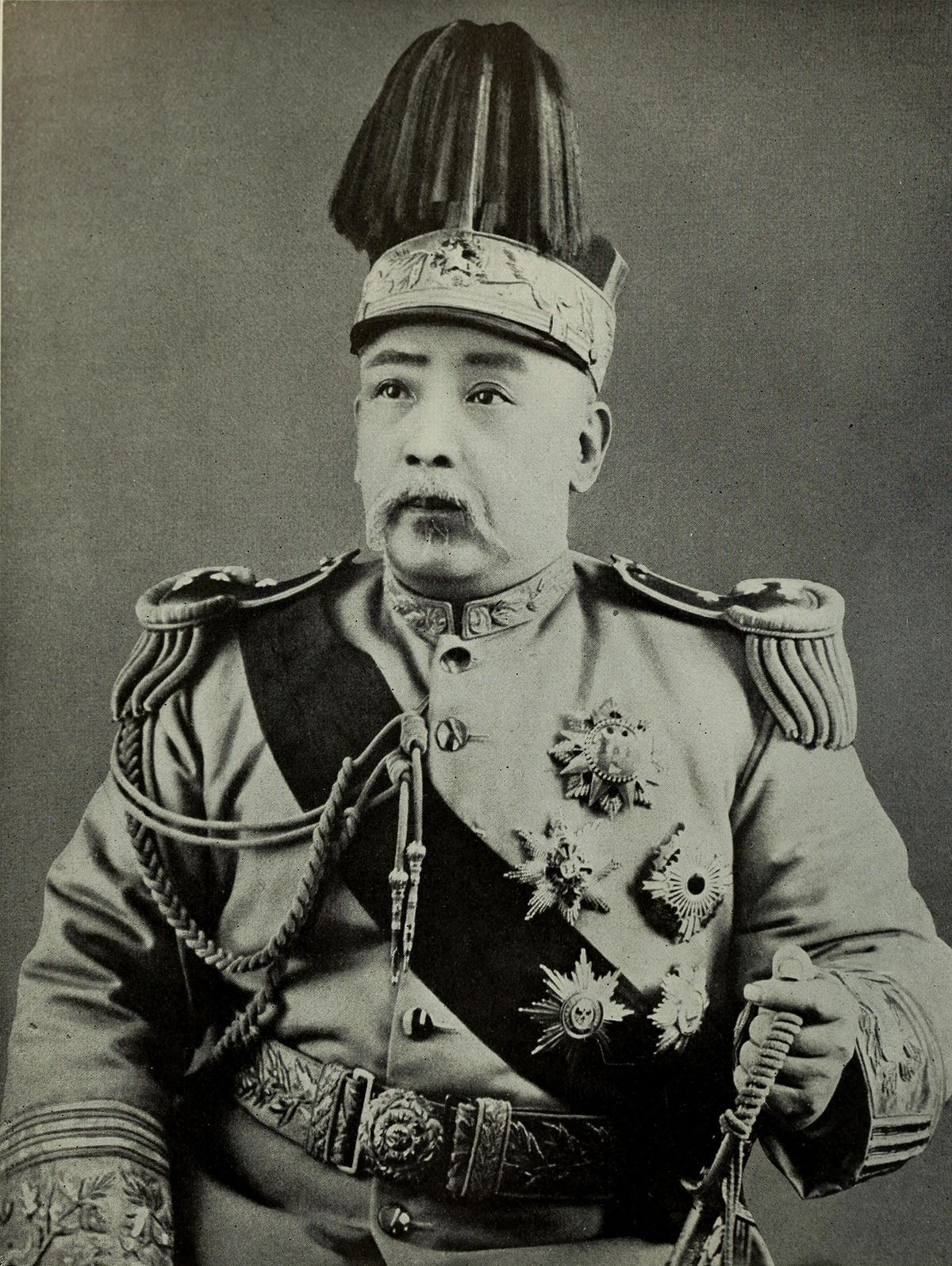 Sun Yatsen’s followers stage an uprising – Qing dynasty collapses
Sun turns to Yuan Shikai – needed military support
Produced no new political or social – just a collapse of old order
Yuan and military take over – clash with Sun’s supporters
Nationalists stage a rebellion – fail, Sun flees to Japan
Yuan sets up a dictatorship – dies in 1916 – civil war between war lords follows
Culture and society changes
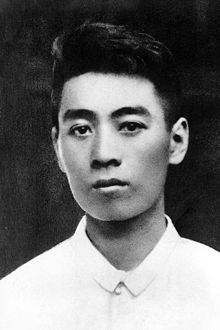 Economy had never been more productive
Westerners had affected trade
Introduced modern transportation and communication
Created export market
Integrated Chinese market into global economy
Imperialism imposed a state of dependence
Most people farmers; changes most striking in cities
Confucian social ideals starting to decline
Radicals wanted to eliminate culture
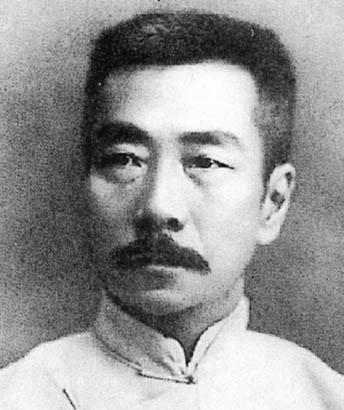 Japan – end of Isolation
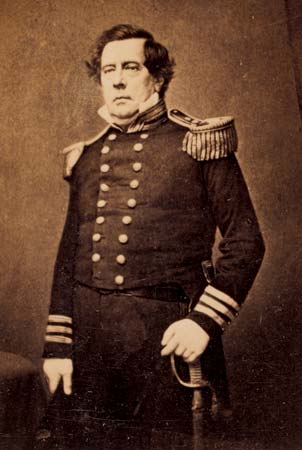 US broke 200 years of isolation – sent in navy to demand access
1853 – Commodore Matthew Perry
Treaty of Kanagawa – opened Japanese ports to West
Resistance to New Order
Strongest in samurai class
Sat-Cho alliance – 1863
1868 – Sat-Cho attack shogun’s palace – start Meiji Restoration
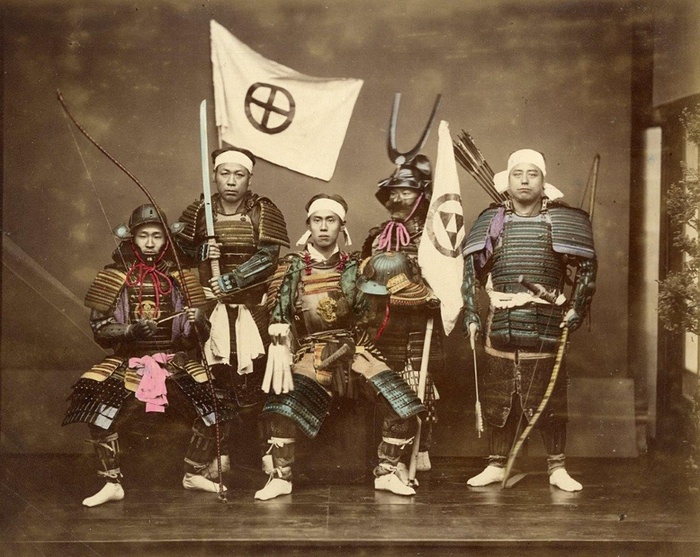 Meiji Restoration
Policy of industrialization begun by Sat-Cho alliance
Sought to abolish old order; stripped daimyo of property
1868 – Charter Oath signed
Modeled new constitution after Imperial Germany
Began to send people to study in the West – military in particular
 Reforms
Redistributed land & land taxes
Promoted Industry to protect against the West
Fostered a close relationship between govt. & business
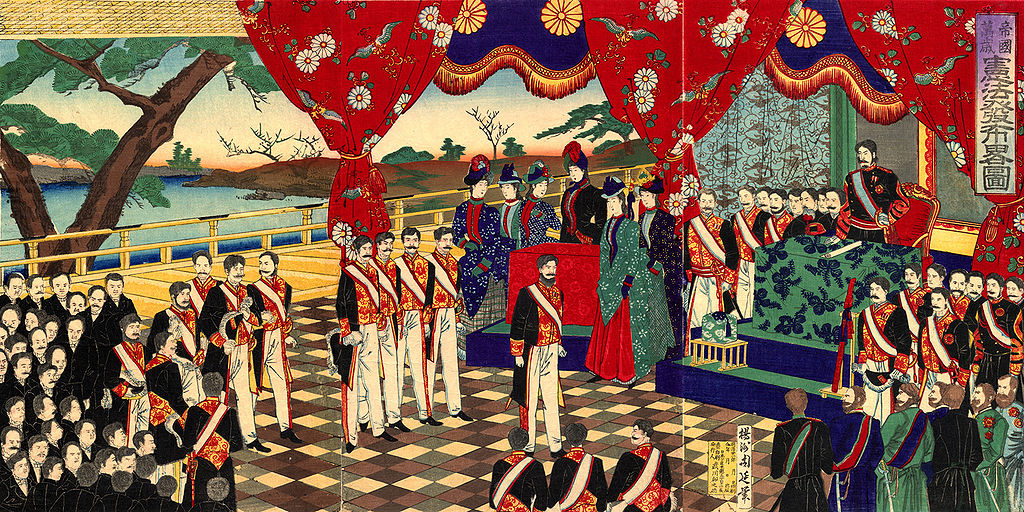 Military education & social structure
Knew they needed a modern military to compete with West
1871 – instituted compulsory military service
Brought in foreign specialists & sent students abroad to learn new tactics
Abolished old class system – aristocratic privileges abolished & new freedom for women 
Western fashion and leisure activities allowed – BASEBALL!!
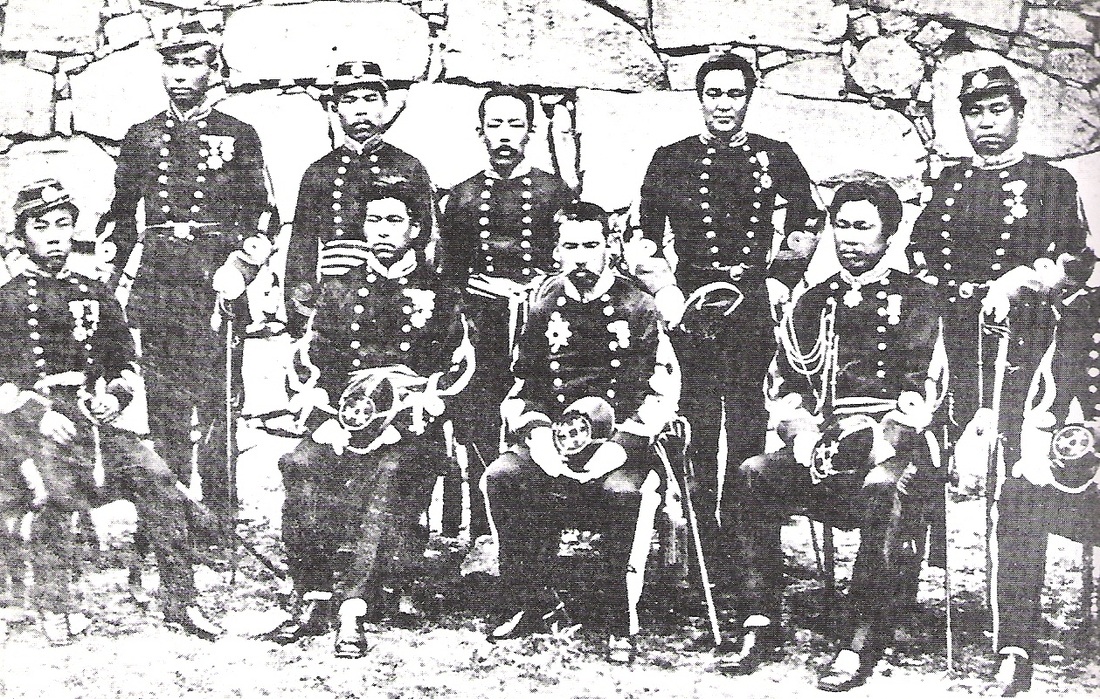 Japanese Imperialism
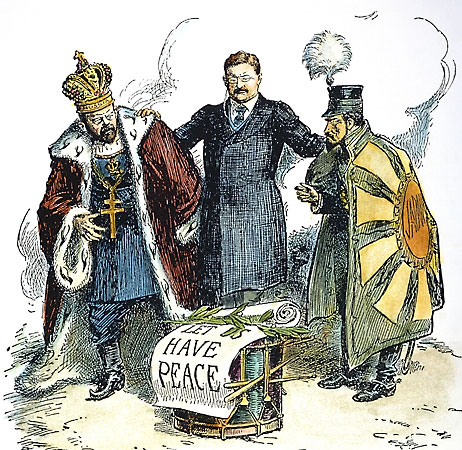 Attempted to copy the West
1876 – forced Korea into a trading partnership
1894 – Sino-Japanese War – fought over Korean independence, Japan won
1904 – Russo-Japanese War – fought over Port Arthur in China, Japanese annihilates Russian fleet
Stuns everyone – Japan starts to see itself as equal in power to the West
Japan – U.S. Relations
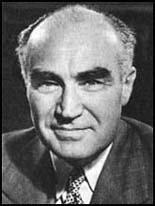 U.S. had recognized Japan’s authority in Korea, they had recognized ours in the Philippines
1907 – Theodore Roosevelt cuts deal to stop Japanese immigration to U.S. 
Japanese resented this
1910 – Japan fully annexes Korea; American China Lobby is outraged
Henry Luce
Return to tradition
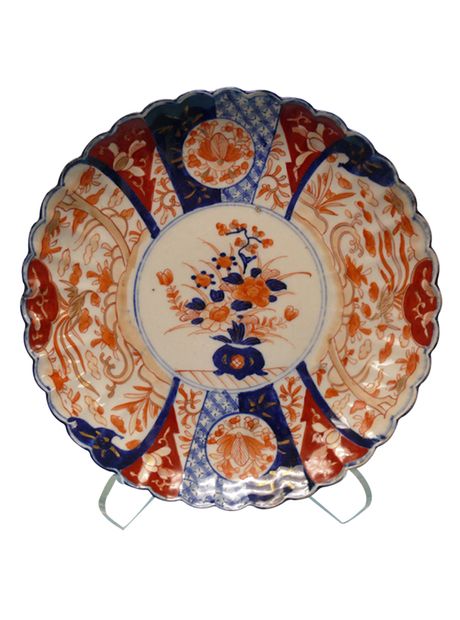 Japanese people had started to reject Western influences
Artists returned to traditional techniques
1889 – Tokyo School of Fine Arts established
Japanese products & gardens become incredibly popular in the U.S.
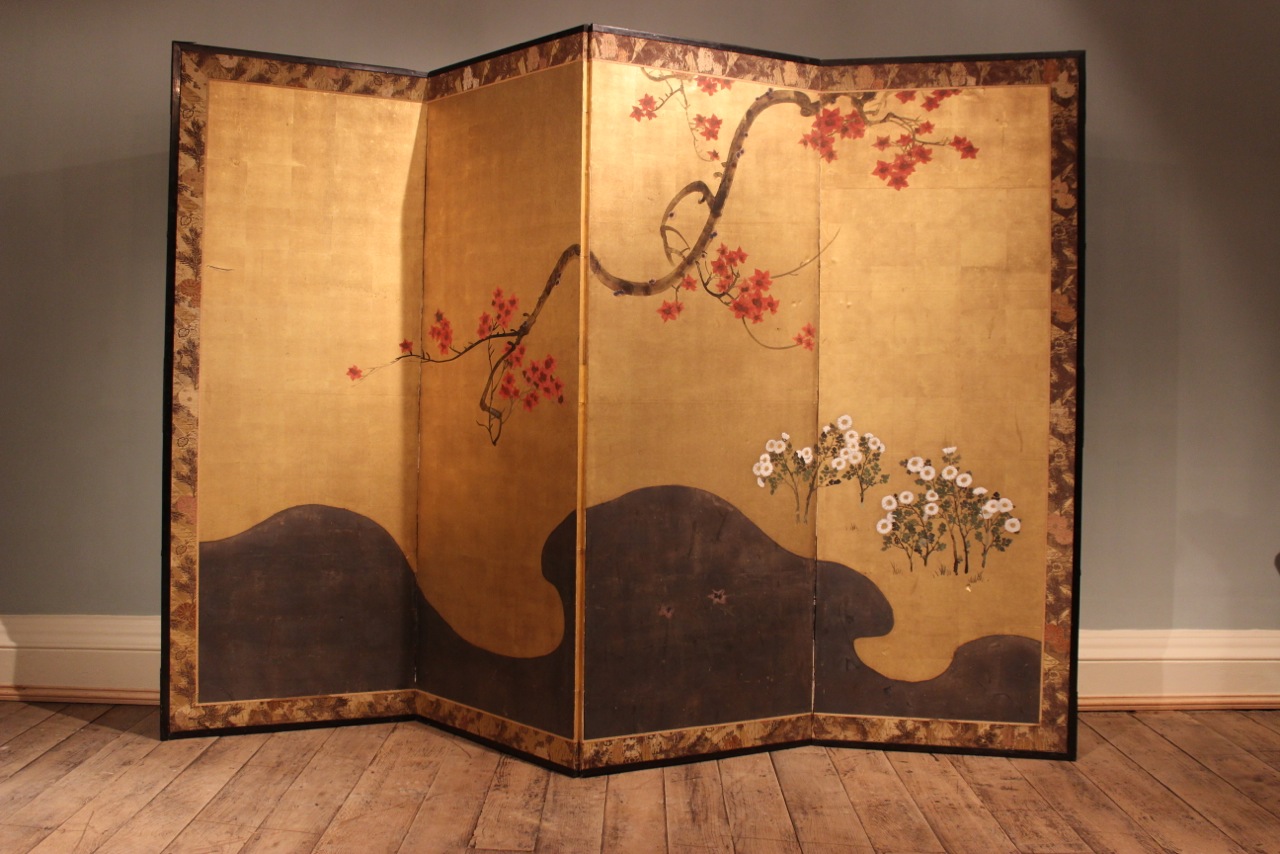